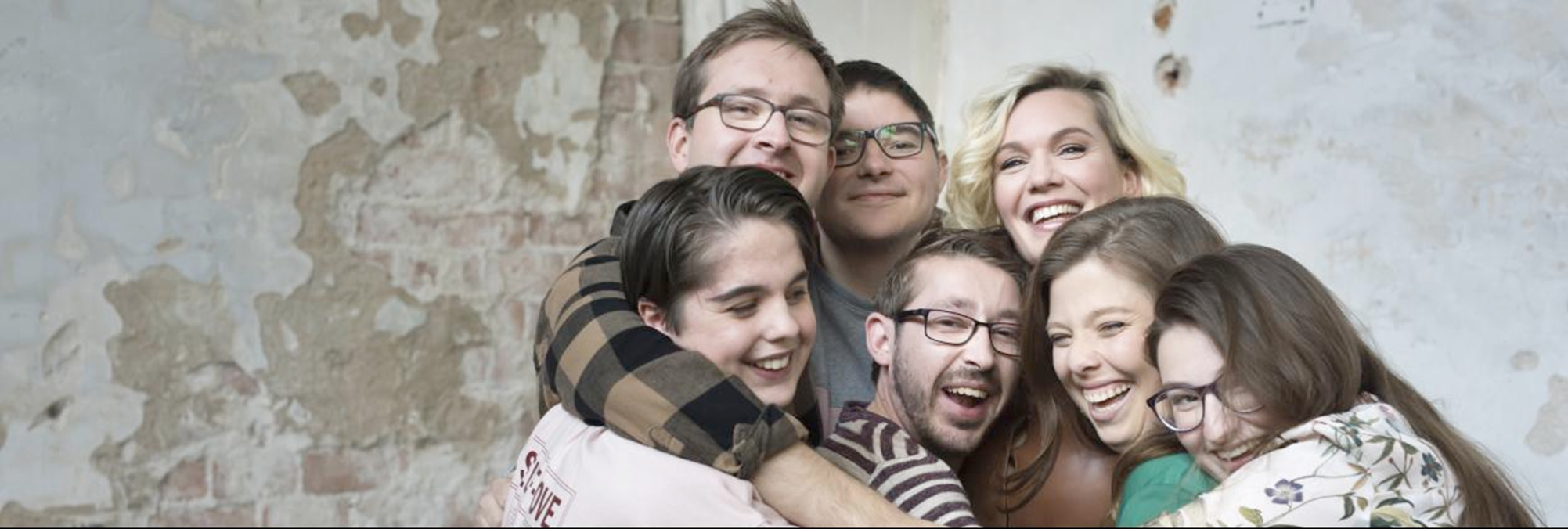 P6 - Les 2 & 3 GroepsdynamicaGroepsvorming & indeling van groepen
Studiewijzer
Opdracht 1 Groepsvorming
1. Forming  

2. Storming

3. Norming

4. Performing

5. Adjourning
Beschrijf wat jij  kan doen als MZ professional om positieve invloed te hebben in deze 5 fasen van groepsvorming
10 min in stilte voor jezelf bedenken > dan nabespreken
Indeling van groepen
Op basis waarvan kun je groepen indelen?

Voorbeelden:

Sociale afstand/relatie
Regels en afspraken
Diversiteit
Onderlinge samenhang
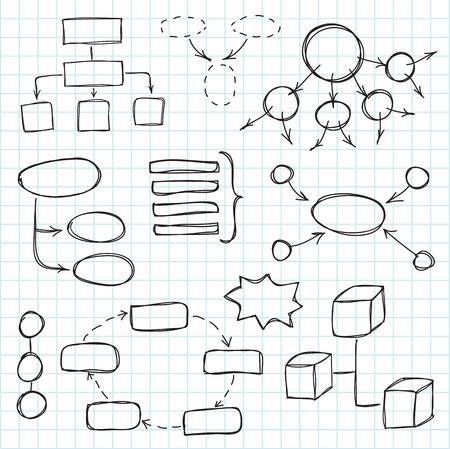 [Speaker Notes: Klassikale vraag! Je kunt naar verschillende kenmerken kijken en op basis daarvan verschillende groepen typeren.]
Theorie – primaire en secundaire groep
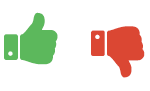 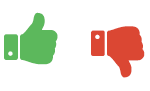 Is deze groep – Primair of secundair?
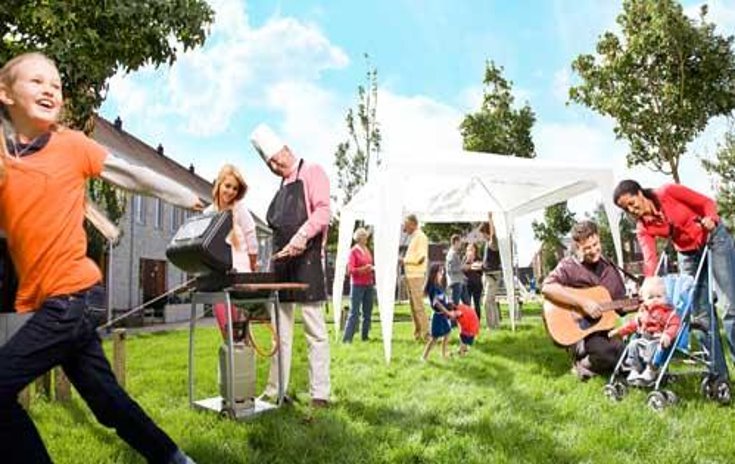 [Speaker Notes: In classnotebook zetten]
Theorie – formele en informele groep
[Speaker Notes: Informele groepen ontstaan vaak binnen groepen
Let op de informele leider die naast de teamleider of jij als beroepskracht MZ bestaat. Als je deze meekrijgt dan volgt de groep vaak]
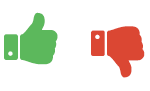 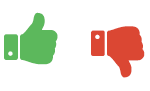 Is deze groep – Formeel of informeel?
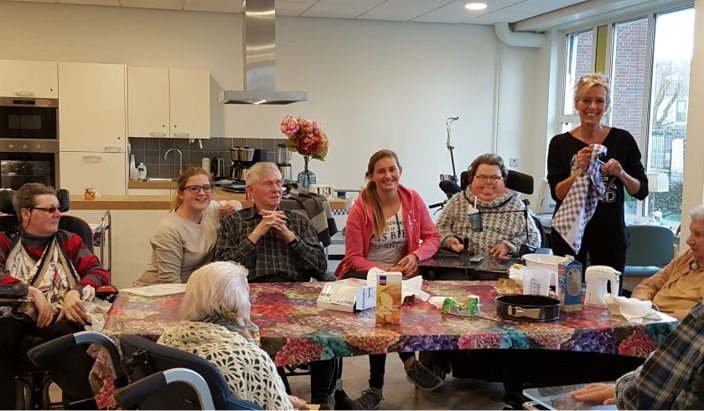 [Speaker Notes: In classnotebook zetten]
Theorie – homogene en heterogene groepen
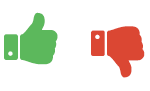 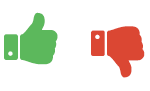 homogeen - heterogeen
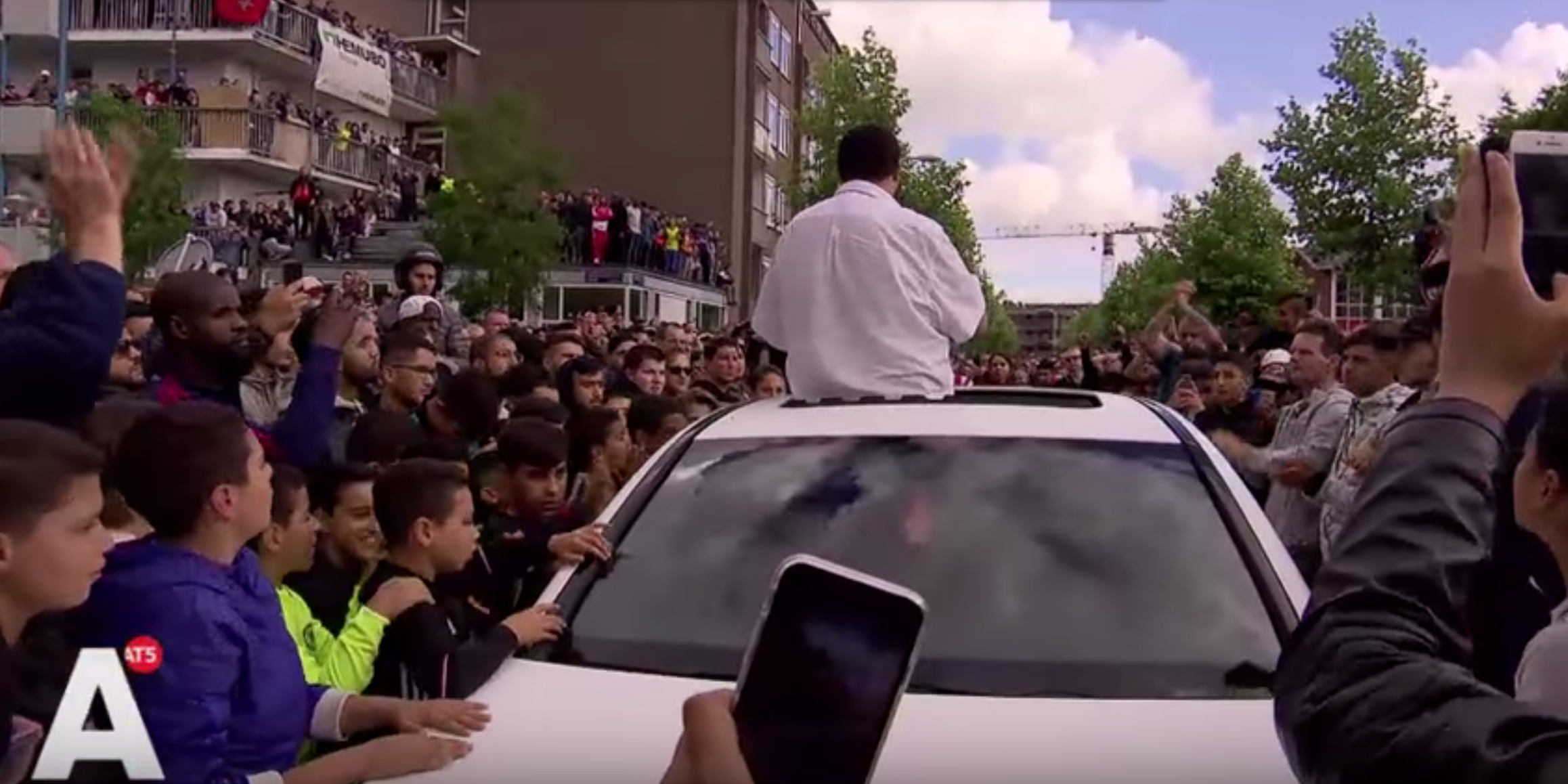 [Speaker Notes: Waarom zou deze groep Homogeen genoemd kunnen worden?
Waarom zou je hem heterogeen kunnen noemen.]
Theorie – in-group en out-group
Wanneer groeit groepscohesie?
[Speaker Notes: Groepscohesie: wij-gevoel, samen de wens hebben zich af te zetten tegen anderen of iets anders. De groep zet zich af tegen of is boos op mensen buiten de groep

Social media en rol in wij -zij]
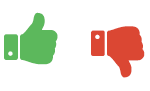 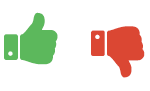 In-group – out-group
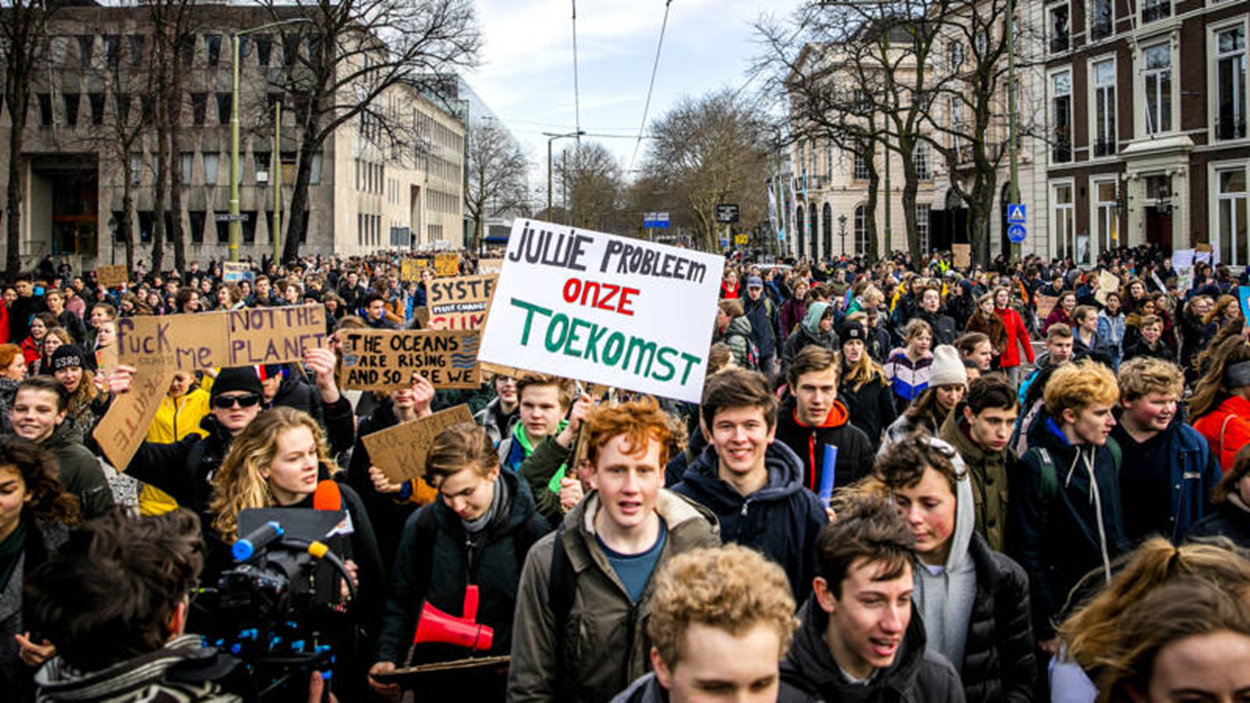 [Speaker Notes: Waarom zou deze groep Homogeen genoemd kunnen worden?
Waarom zou je hem heterogeen kunnen noemen.]
Theorie – gesloten groep en open groep
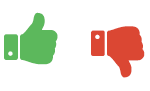 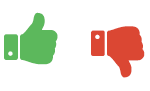 Open of gesloten groep ?
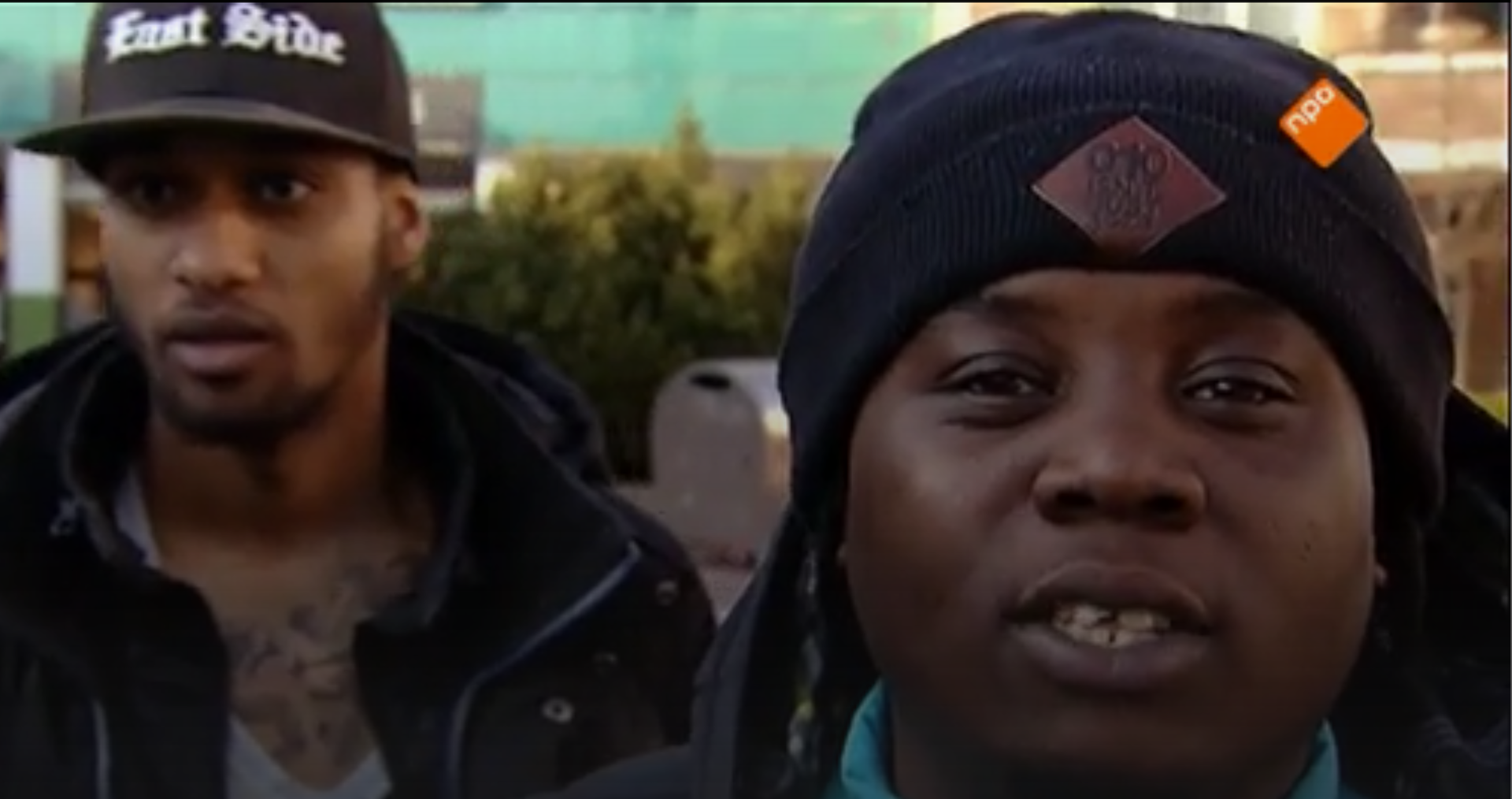 [Speaker Notes: In classnotebook zetten]
Opdracht 2
Typeer de groepen waar jij onderdeel van bent aan de hand van de kenmerken die je zojuist hebt geleerd.
Analyse van de klas
Ingroup
Homogeen
Formeel 
Primair
Gesloten
Outgroup
Heterogeen
Informeel
Secundair
Open
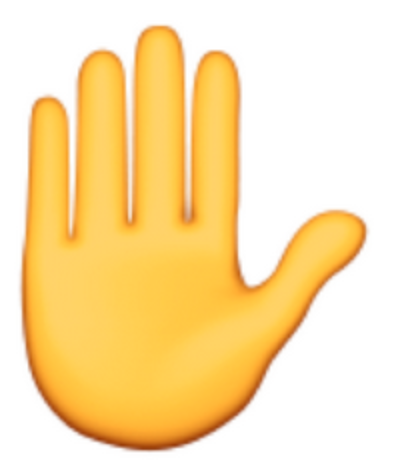 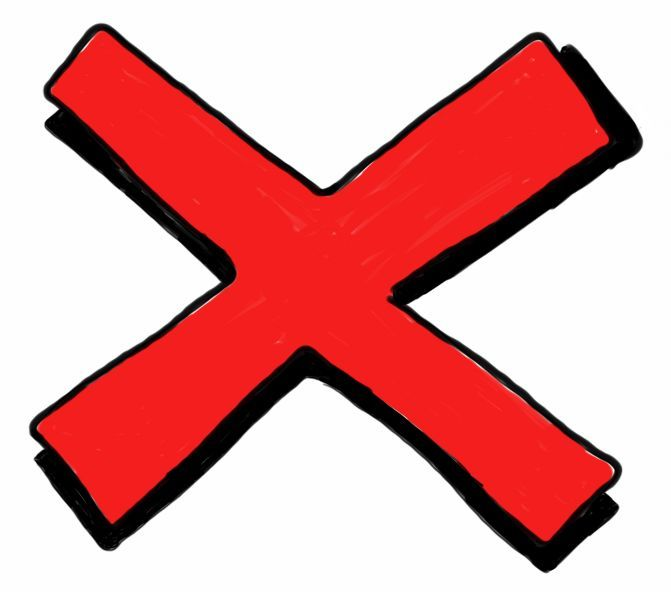 [Speaker Notes: Steek je (Teams) handje op als je denkt ‘links’. Steek geen handje op als je denkt ‘rechts’.
Uitvragen waarom]
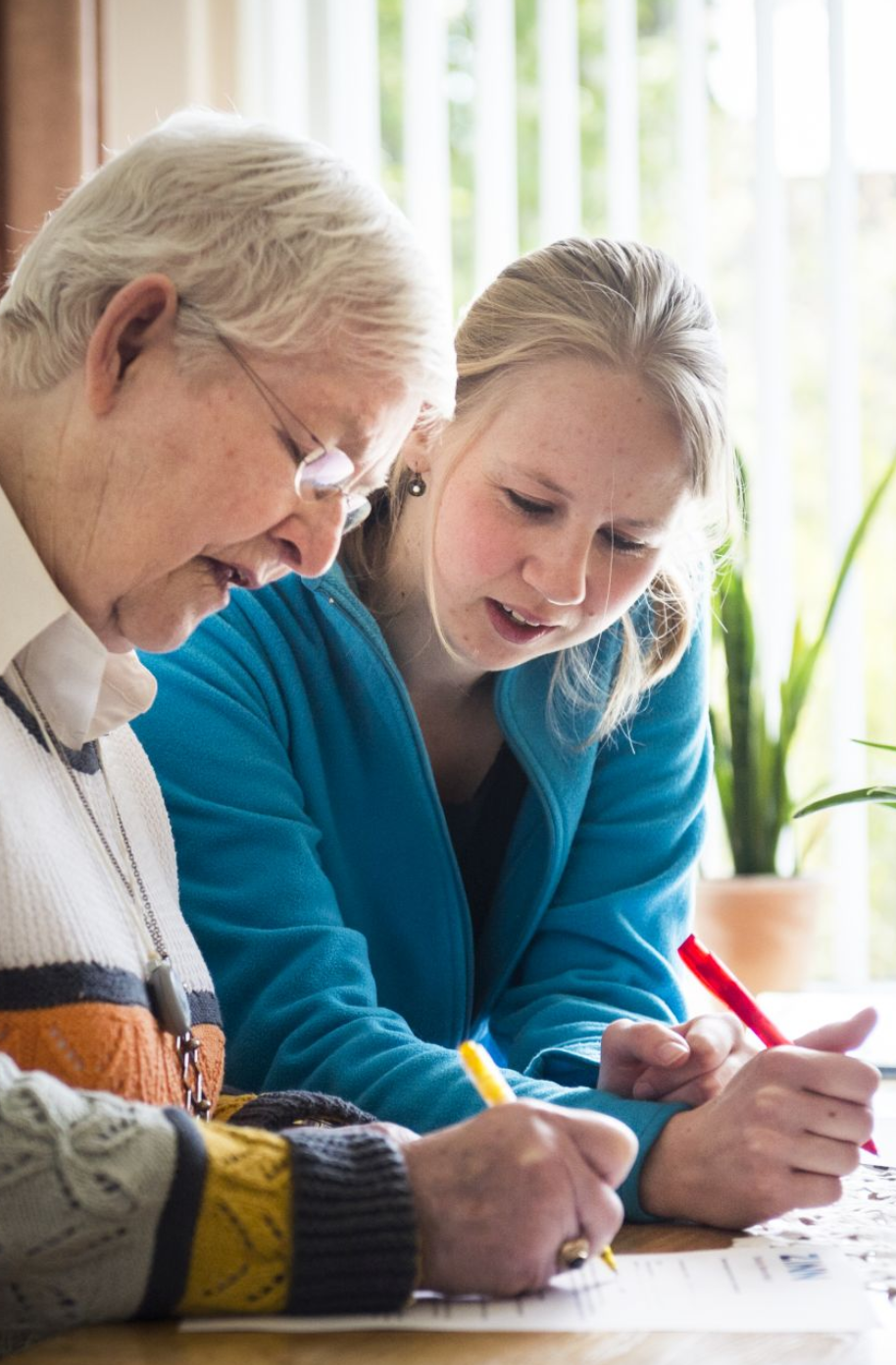 Evalueren en reflecteren
Ken je de 5 fasen van groepsvorming ?
Weet je welke invloed je hebt op het groepsproces als professional.
Kun je de indeling van groepen benoemen a.d.h.v. de woorden:Ingroup/outgroup, open/gesloten, primair/secundair, formeel/informeel, homogeen/heterogeen?
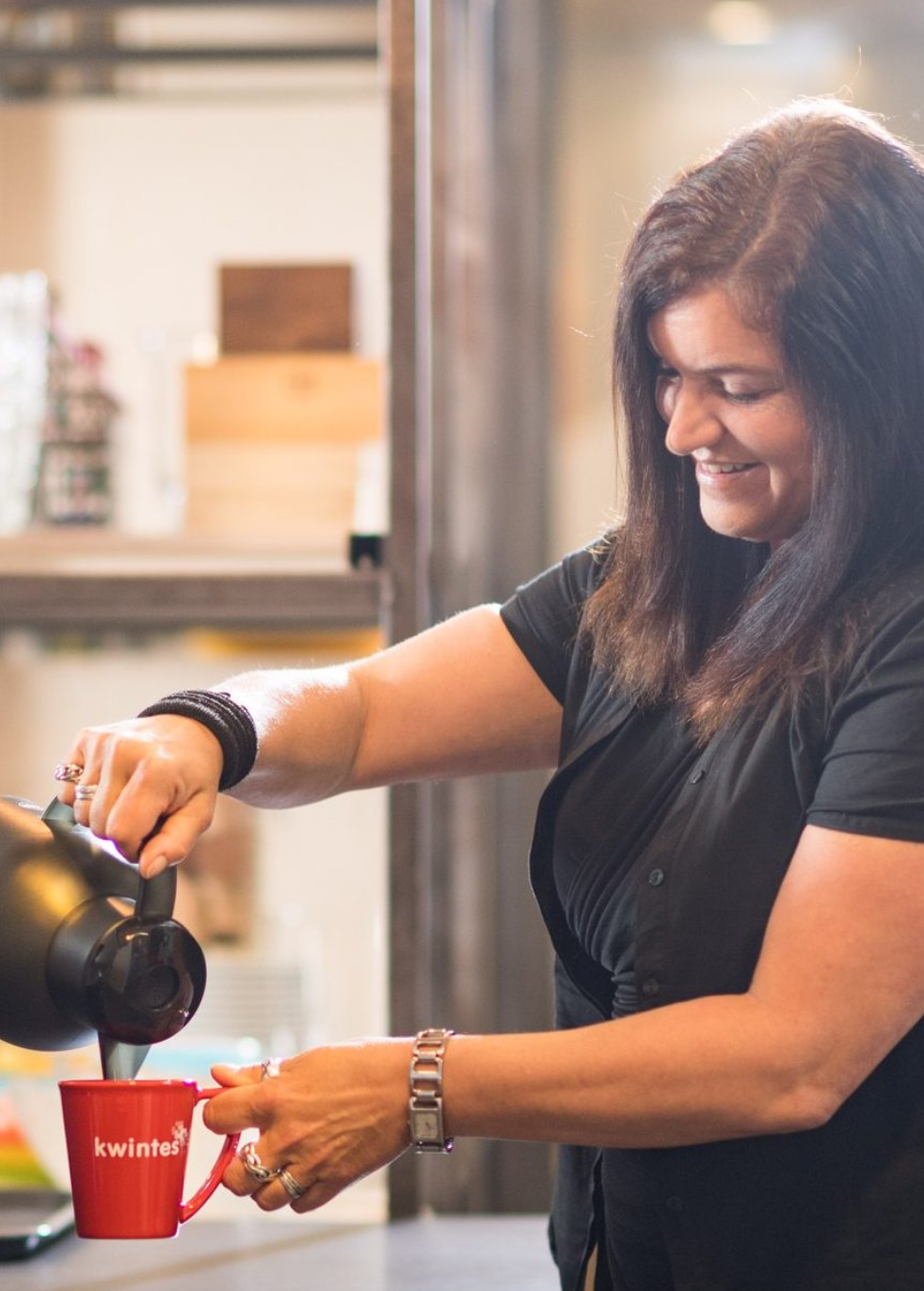 Voor de volgende keer…
Opdrachten van deze les maak je in je eigen document
Bespreek de eindopdracht met je praktijkbegeleider
Vul je begrippenlijst aan en neem de theorie groepsprocessen door ter herhaling van deze les \
Kijk of je de informatie uit deze les herkent in groepen op stage
Succes!